การเรียนรู้โดยใช้สติและสมาธิเป็นฐาน
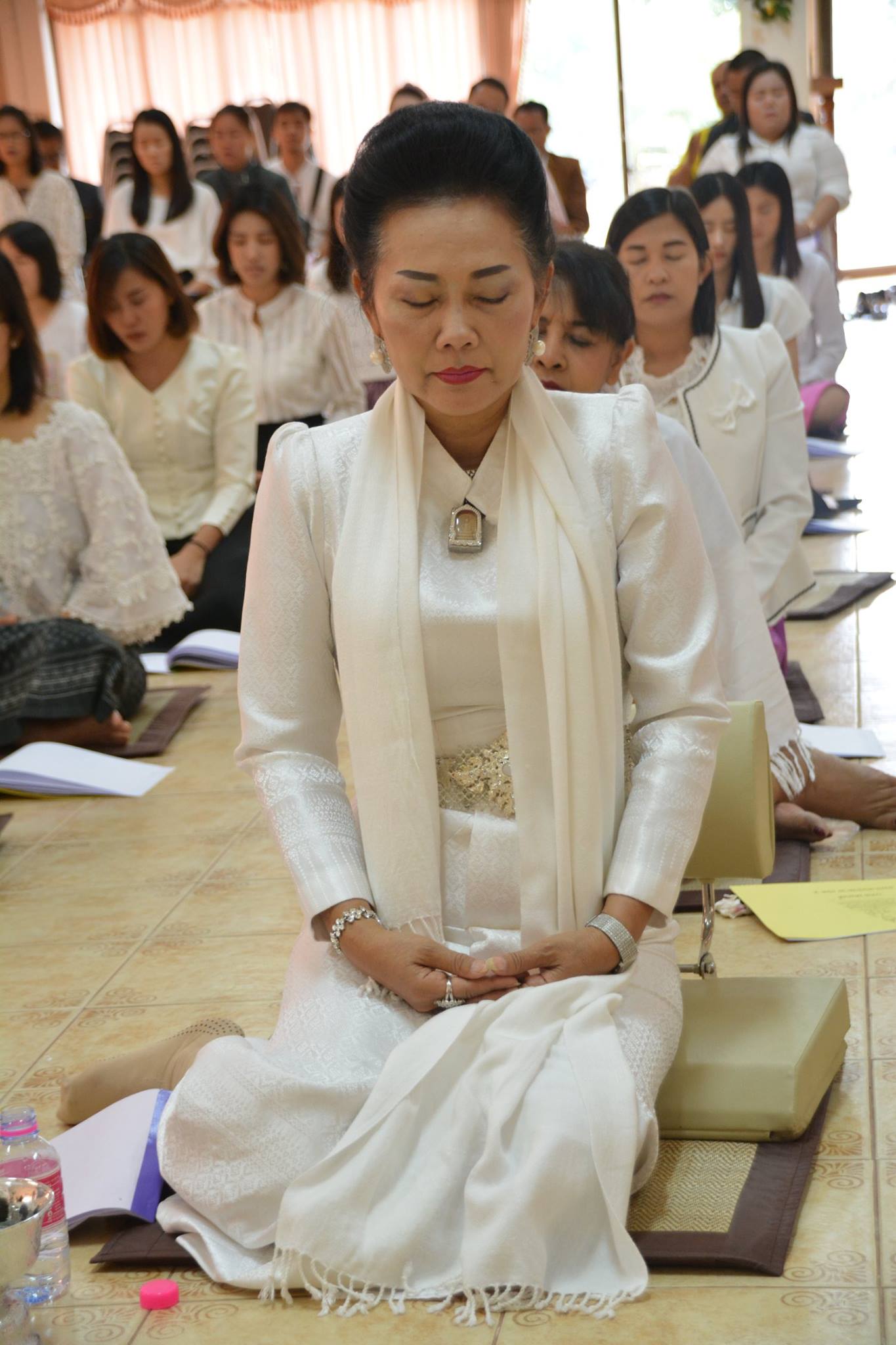 concentrtion based learning
ดร.ลออตา  พงษ์ฤทัศน์
ผู้อำนวยการสำนักงานเขตพื้นที่การศึกษาประถมศึกษาหนองคาย เขต ๒
คืออะไร  (สมาธิ)
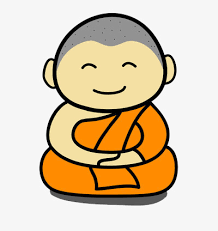 การเรียนรู้ที่เกิดจากความตั้งใจของผู้เรียน
จิตใจจดจ่อกับการเรียนอย่างอย่างมีระบบต่อเนื่องครบวงจร
ระบบการเรียนรู้ ทั้งการทำ การคิด  การพูด การเขียน และการอ่าน การทำจิตรกรรม
บทบาทของครู  (สติ)
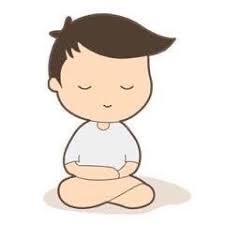 ส่งเสริมให้ผู้เรียน มีจิตสำนึกที่ดีต่อการเรียนรู้
เห็นประโยชน์คุณค่าต่อการเรียนรู้
จัดบรรยากาศที่เอื้อต่อการเรียนของนักเรียน
ประเมินพัฒนาการของนักเรียนเป็นรายบุคคล
การเรียนรู้โดยใช้สมาธิเป็นฐานใช้เมื่อใดกับใคร
บูรณาการทุกกลุ่มสาระการเรียนรู้ / ทุกชั้น ทุกวัย  ทุกวัน เริ่มเรียน ก่อนเรียน ระหว่างเรียน และหลังเรียน
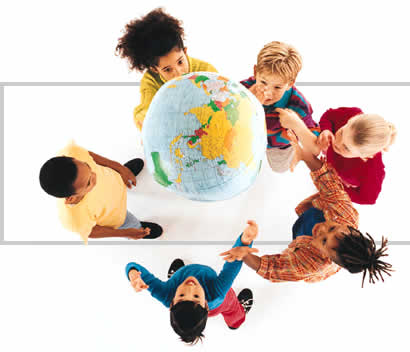 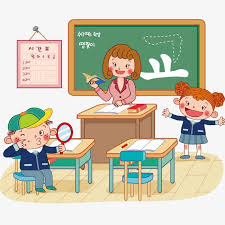 กระบวน การสอน ของครู
จัดกิจกรรมการฝึกสมาธิเป็นประจำทุกวันในแต่ละห้องเรียน
จัดกิจกรรมการเรียนรู้ ที่ส่งเสริมการใช้สมาธิ
จัดกระบวนการเรียนรู้ แบบบูรณาการใช้สมาธิกับทุกกลุ่มสาระ
เชื่อมโยงสมาธิกับชีวิตประจำวันให้นักเรียนเห็นความสำคัญ
เน้น การยกย่องชมเชย
ประเมินและพัฒนากิจกรรมที่เกี่ยวข้องกับการเรียนรู้โดยใช้สมาธิ
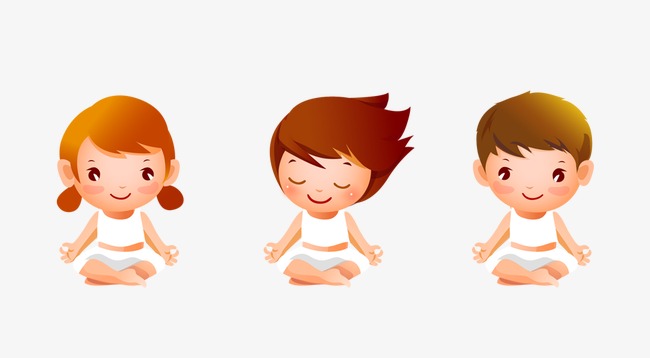 กระบวนการเรียนรู้ของนักเรียน
ฝึกปฏิบัตินักเรียนรู้โดยใช้สมาธิในการเรียน
เรียนรู้จากประสบการณ์ตรงไปเรียนมีจิตใจจดจ่อต่อการเรียน
ใช้สมาธิในการปฏิบัติกิจกรรมการเรียนการสอนและกิจกรรมต่างๆ
สังเกตความเปลี่ยนของตนเองด้านการรับความรู้
นำองค์ประกอบความรู้ที่ได้รับมา บูรณาการ กับการเรียนรู้ทุกกลุ่มสาระการเรียนรู้
ปัจจัยที่เอื้อต่อความสำเร็จ โดยใช้สมาธิเป็นฐาน
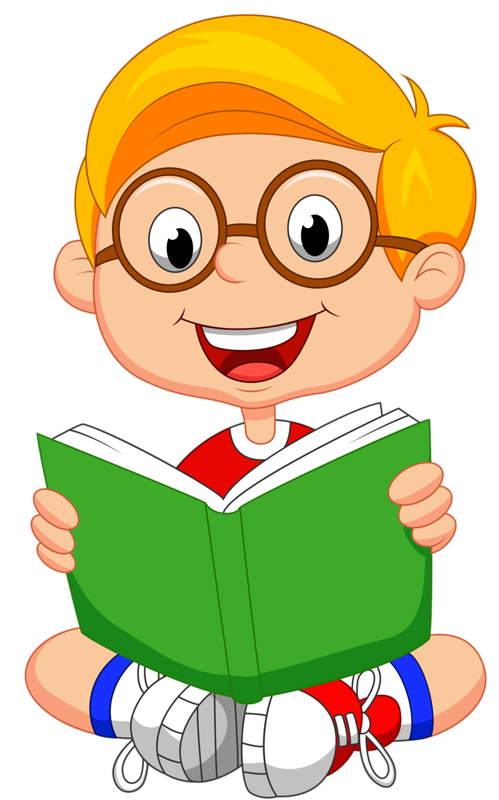 การเรียนรู้โดยใช้สติและสมาธิเป็นฐาน